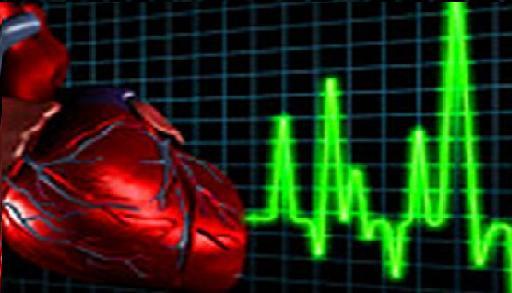 Оживлення. Способи штучного дихання. Непрямий масаж серця.
К.
ОЖИВЛЕННЯ ОРГАНІЗМУ
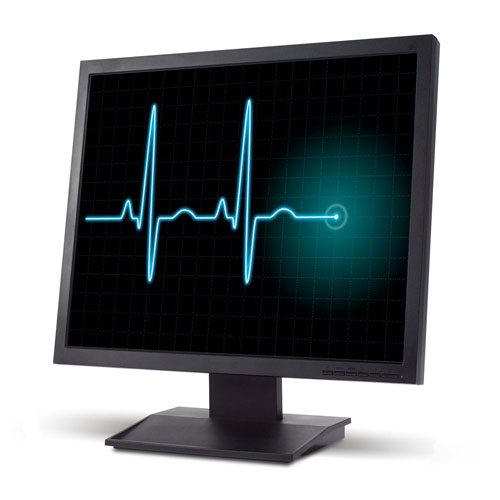 (лат. reanima­tio) — відновлення різко порушених чи втрачених життєво важливих функцій організму. Оживлення вивчає  наука реаніматологія .
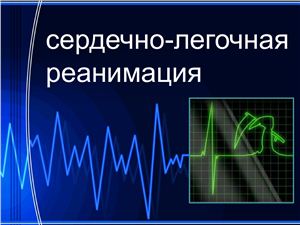 Серцево-легенева реанімація
I етап — відновлення прохідності дихальних шляхів
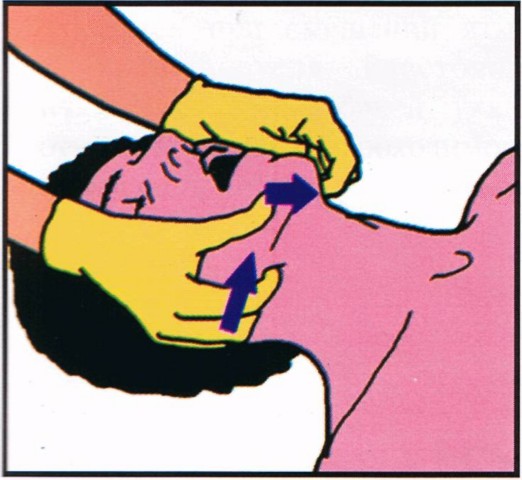 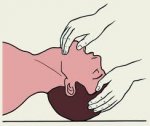 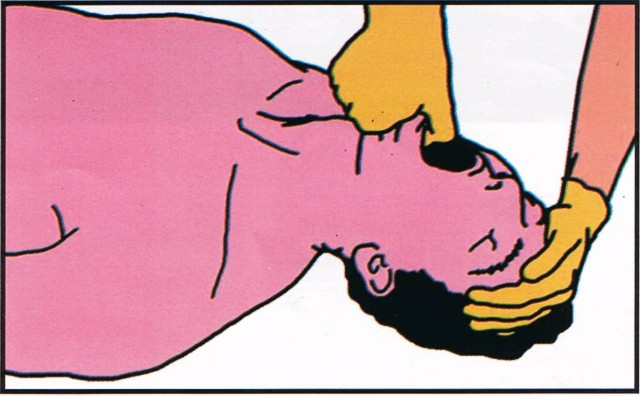 II етап — штучна вентиляція легень (ШВЛ)
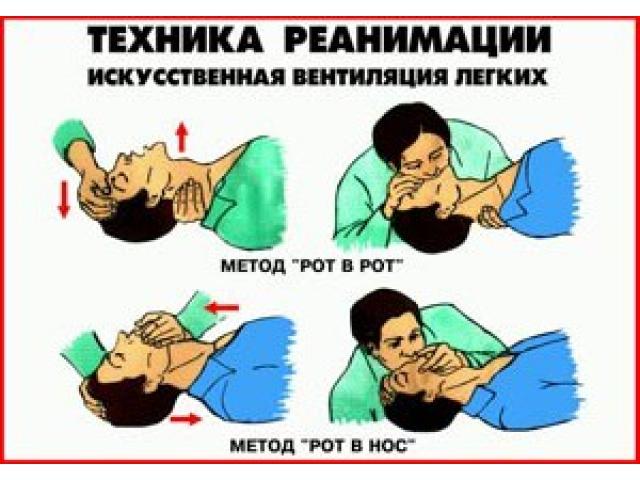 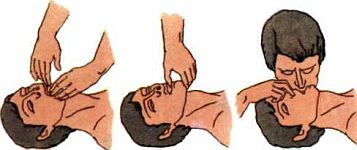 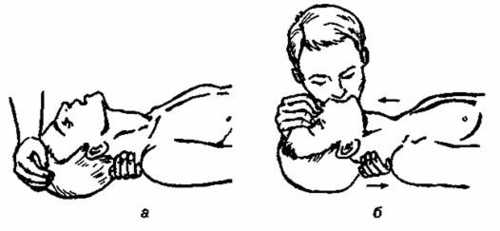 III етап — непрямий масаж серця
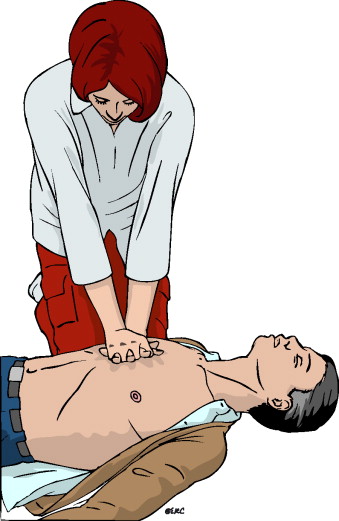 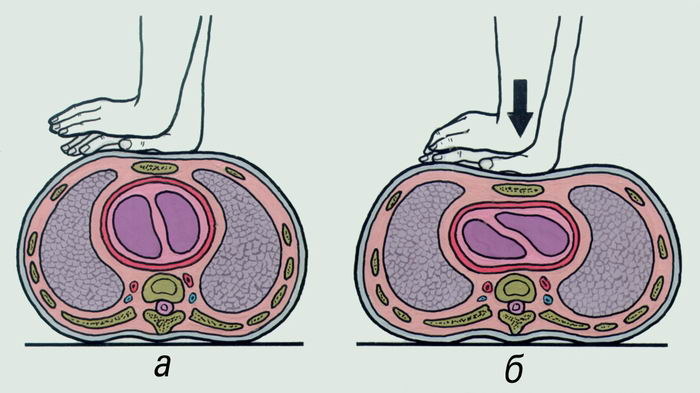 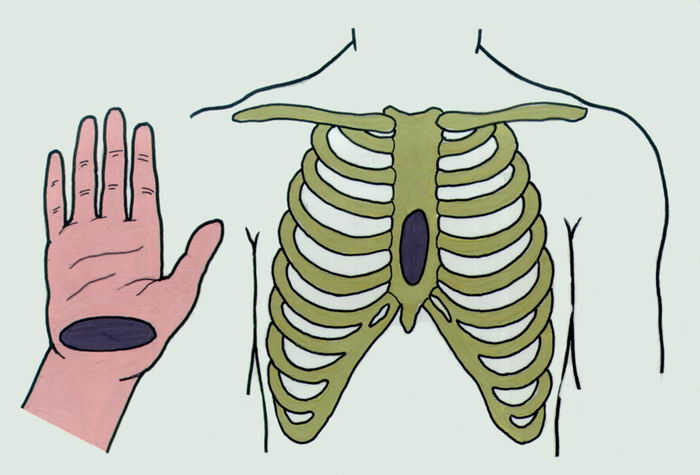 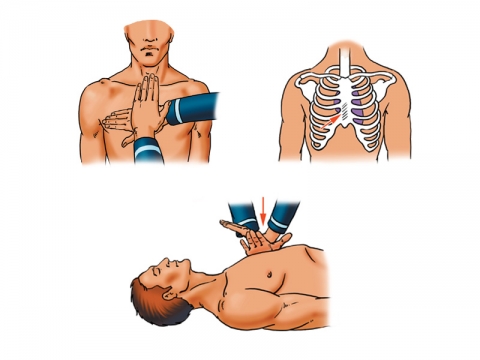 IV етап — диференційна діагностика, медикаментозна терапія, дефібриляція серця.
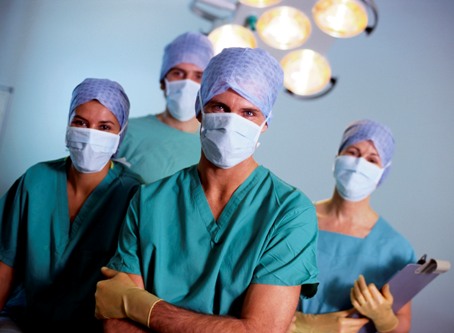 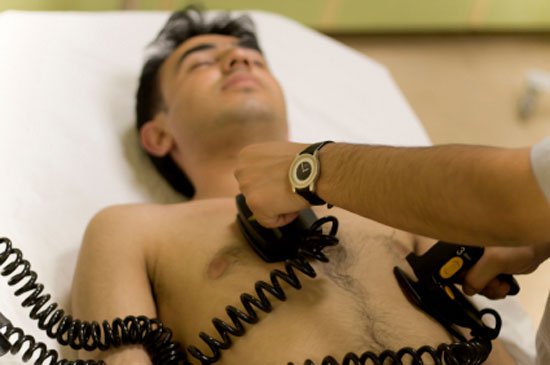 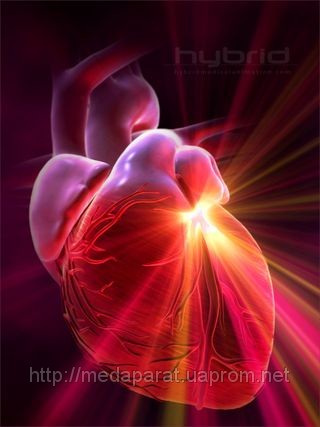 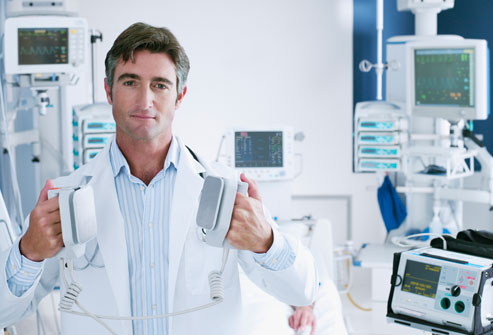